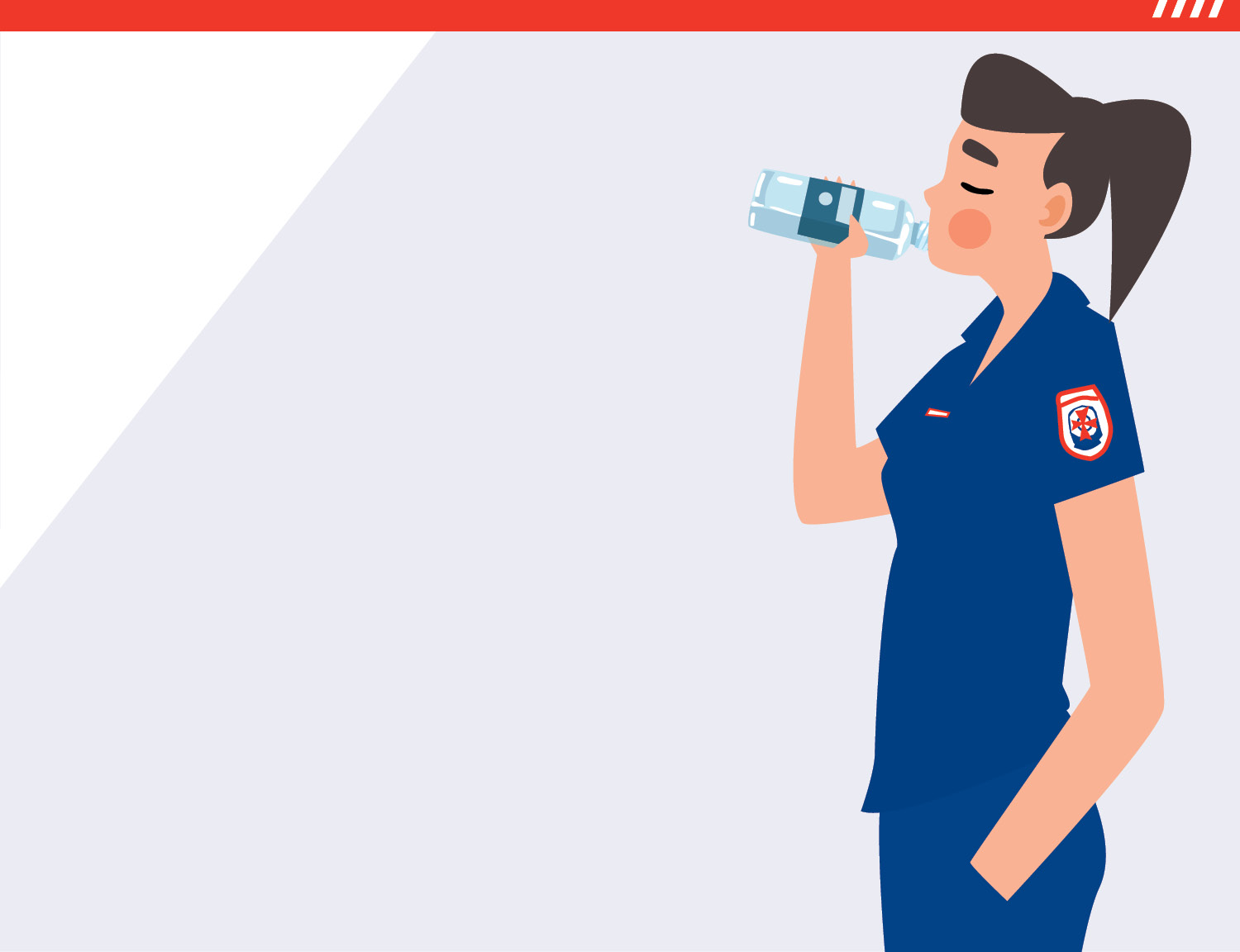 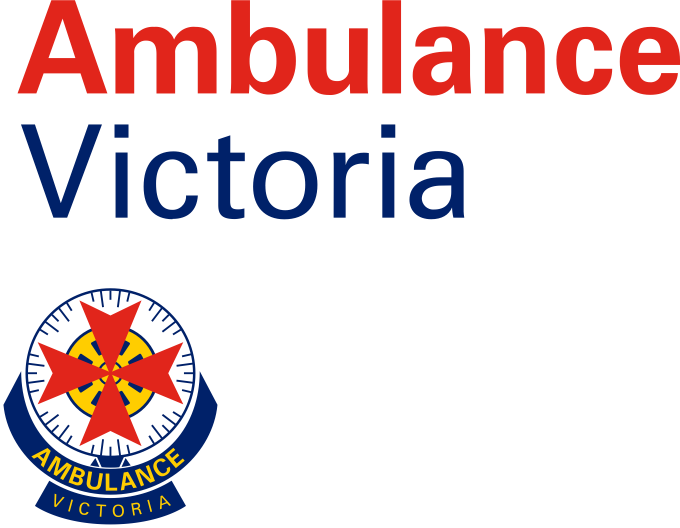 发挥自己的作用
在夏日保持安全健康
这个夏天，无论您是在 阳光下、海滩边，  还是在 路上，请保持凉爽与安全。

#SUMMERDONERIGHT
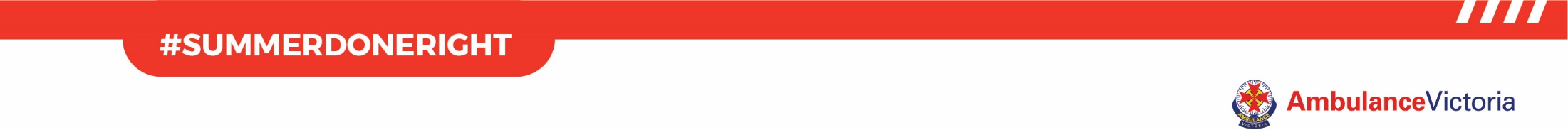 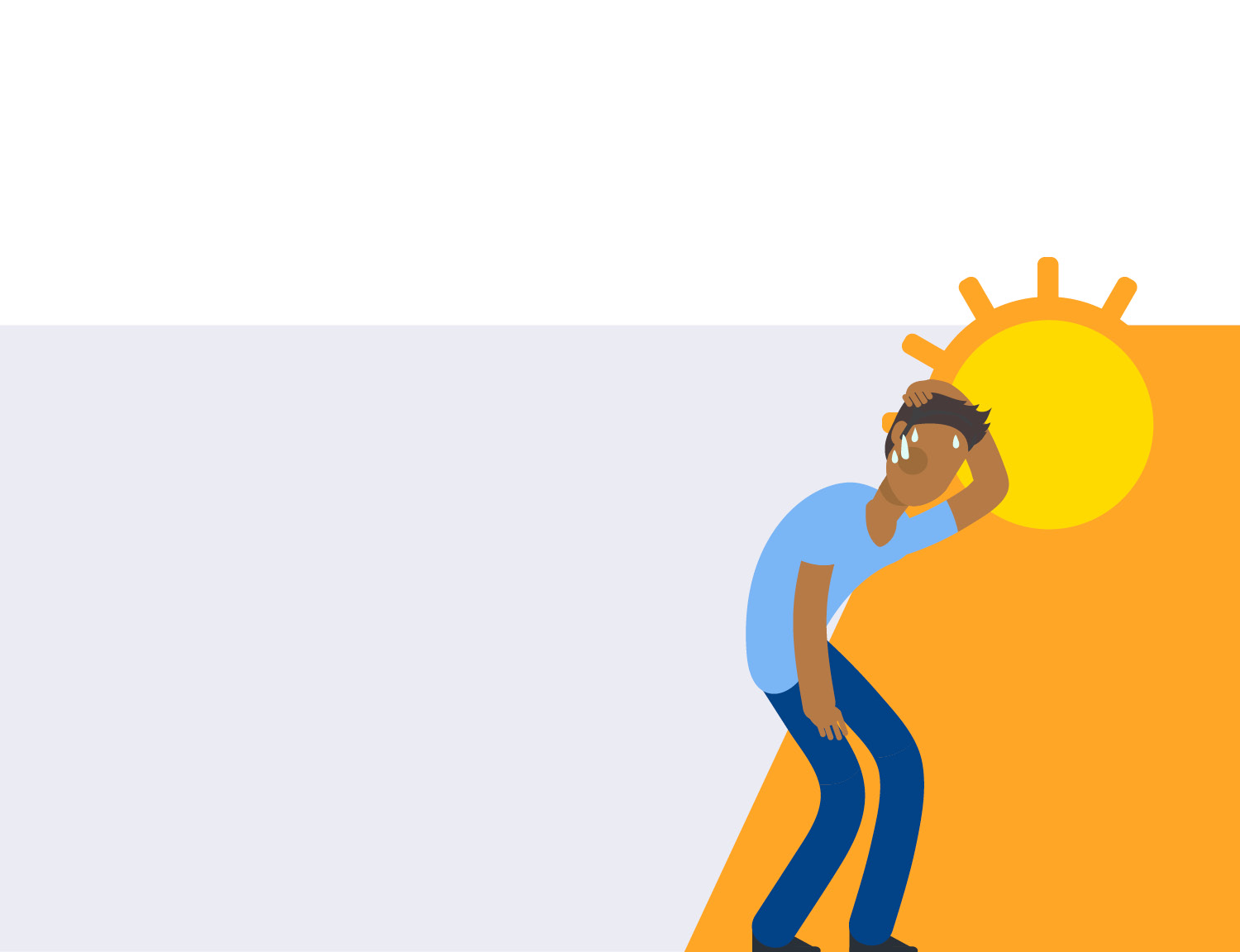 与高温有关的疾病
高温能够引起： 
     高温性痉挛
     高温性虚脱
还可导致 威胁生命的情况 — 中暑。
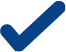 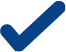 中暑在 高达
80％ 的
案例中是致命的
高温也能使患有某种疾病的人（比如心脏病或糖尿病患者）的病情恶化   。
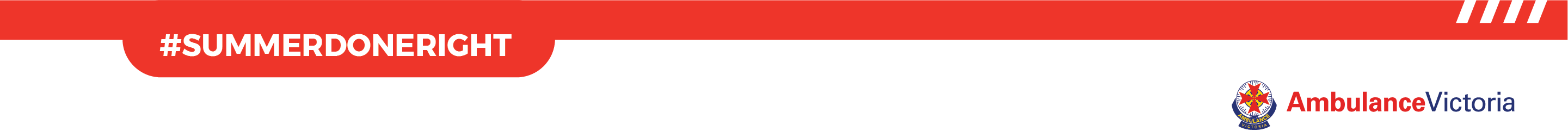 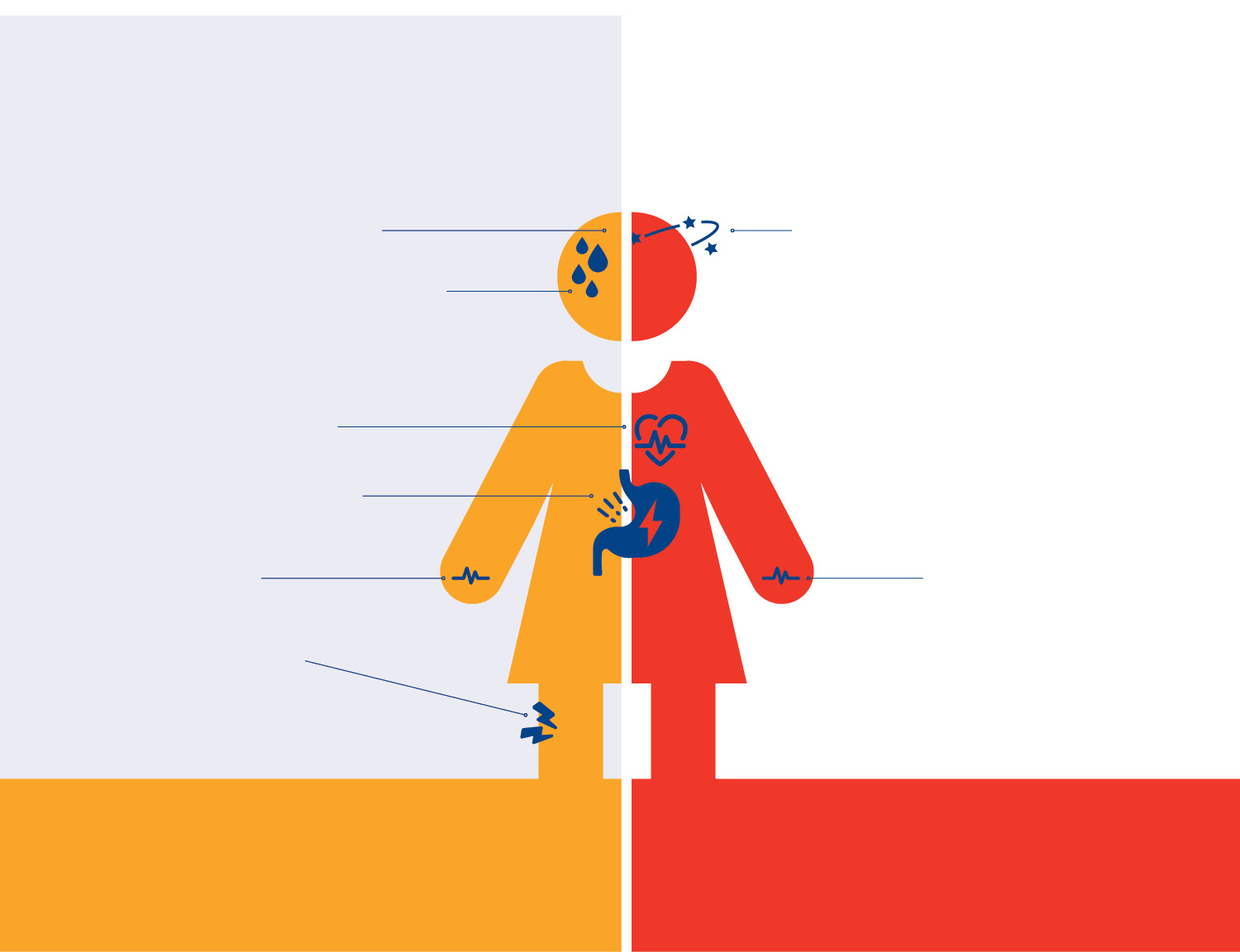 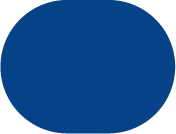 中暑虚脱
中暑
或者
头晕和头痛

肤色苍白和出汗
精神状态迷糊和错乱
出汗停止
癫痫
失去意识

中风样症状或虚脱
心率快
恶心和呕吐晕倒
肌痉挛和虚弱
快速且有力的脉搏
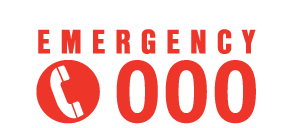 中暑是危及生命的紧急情况，请致电 Triple Zero (000)。
该怎么做：立即致电 Triple Zero (000)，并遵循呼叫接听者的建议。
该怎么做：躺在凉爽的地方。 如果没有发生呕吐，请喝水。
致电 NURSE-ON-CALL 1300 60 60 24。
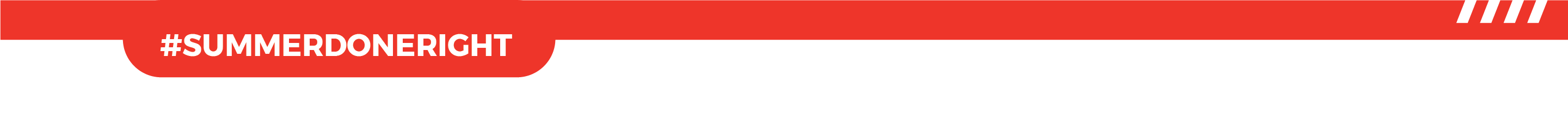 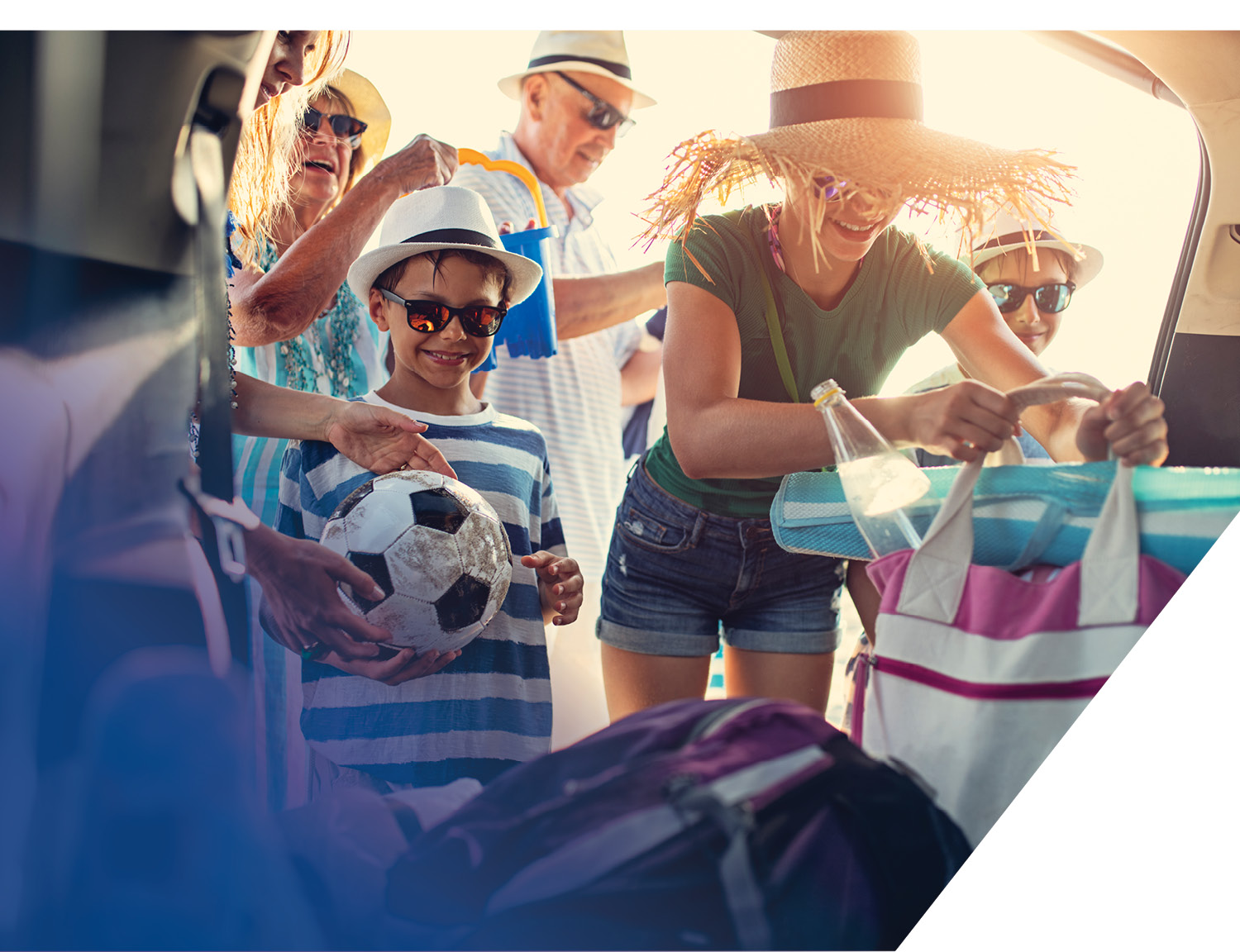 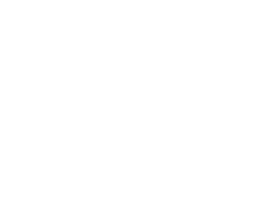 今夏防御高温的小贴士
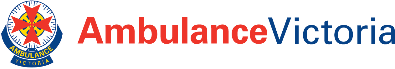 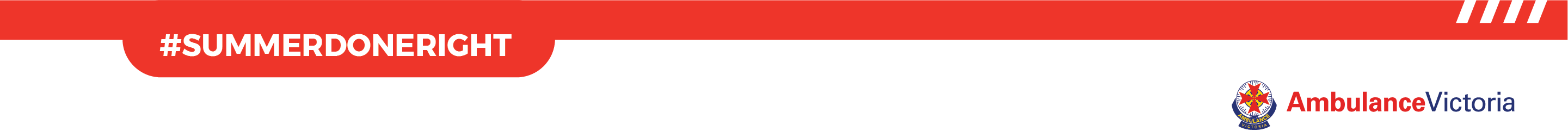 今夏防御高温的小贴士
保持身体水分
全天定期喝水，
即使您不感到口渴。 检查您的小便颜色 — 如果颜色浅，则说明您饮水充足

如果您出门在外，请携带一个水瓶 

有节制地喝酒

如果您的医生通常限制您的液体饮入量，请咨询您在炎热的天气中应该喝多少水
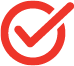 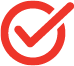 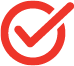 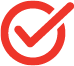 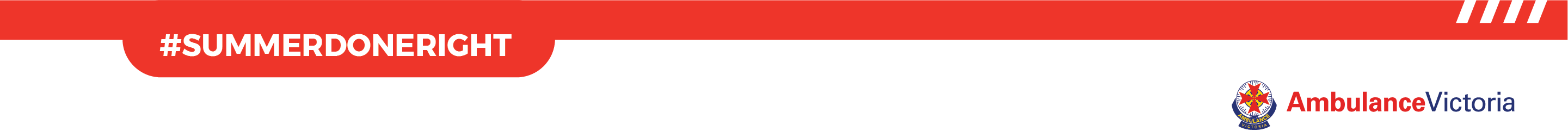 今夏防御高温的小贴士
保持凉爽
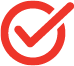 如果可能，请使用空调和风扇。  戴帽子、涂防晒霜保护自己免受阳光伤害。 避免在一天中最热的时候外出

使用湿毛巾，将脚放在凉水中并冲凉（不洗冷水澡）

避免剧烈活动，例如运动、装修和园艺工作
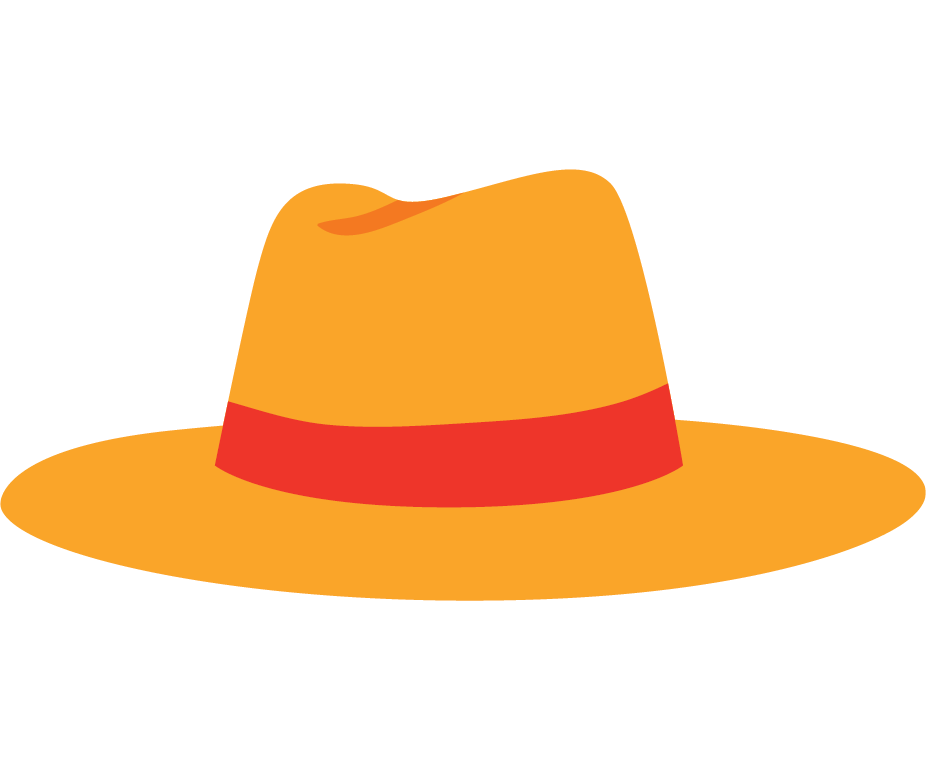 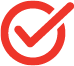 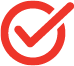 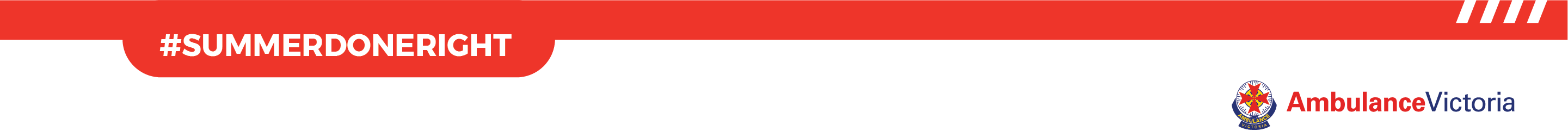 今夏防御高温的小贴士
关心其他人
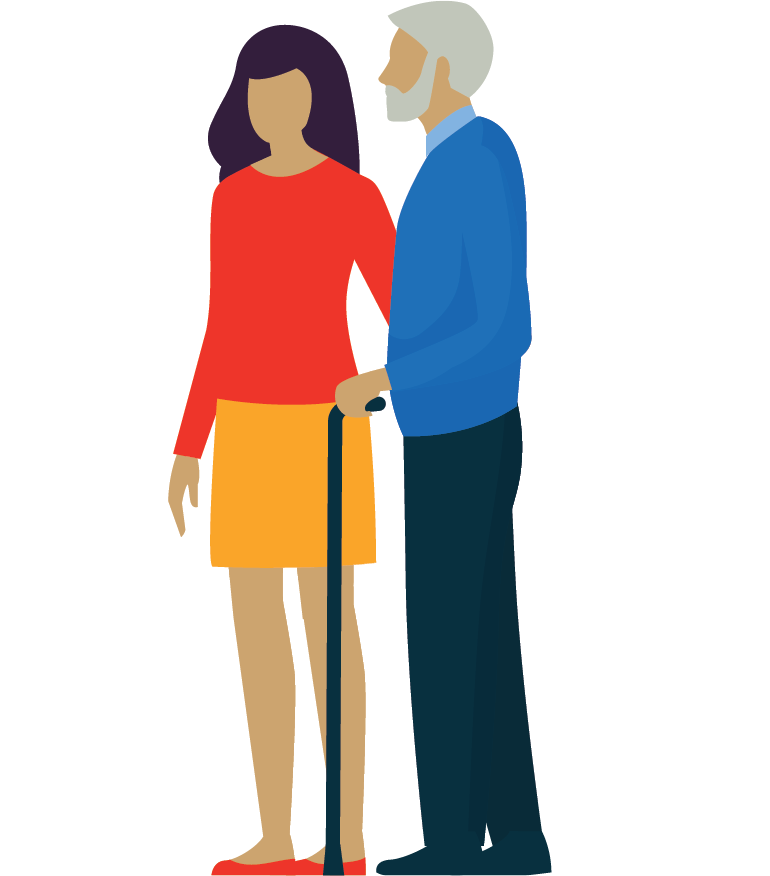 留意老年人、独居者、儿童和患有疾病的人

在任何酷热天，至少打电话或拜访他们一次

鼓励他们多喝水

如果您发现与高温有关的疾病症状，请寻求医疗帮助
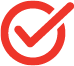 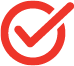 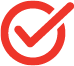 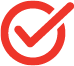 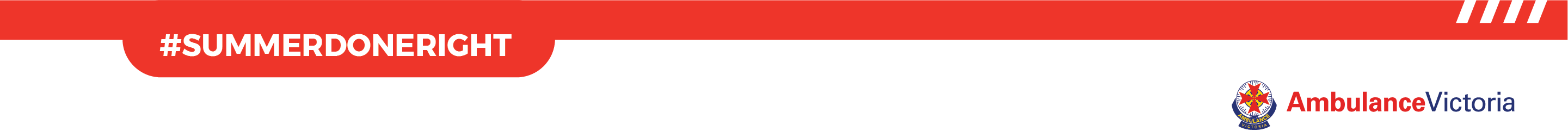 今夏防御高温的小贴士
高温的汽车可致人死亡
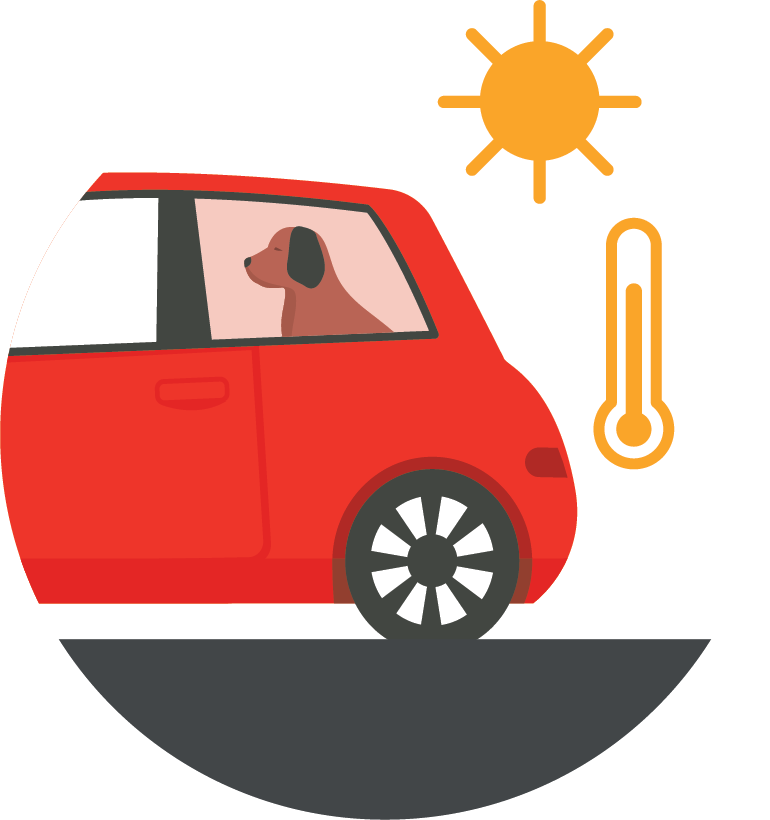 切勿将孩子、老人或宠物留在停放的汽车中——温度在几分钟之内就可翻倍

儿童的体温升高速度是成年人的三到五倍

即使在天气温和的情况下，停放的汽车内的温度也可能比外面的温度高 20 至 30 度
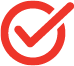 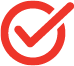 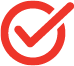 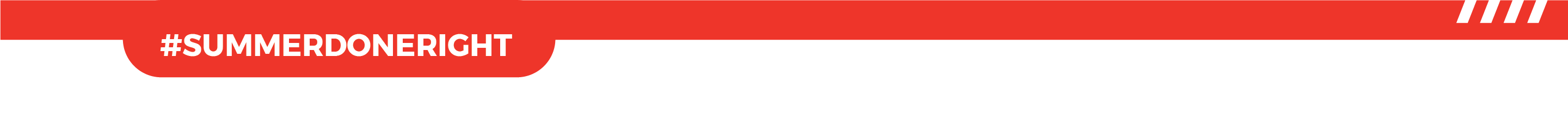 今夏防御高温的小贴士
小心临水之地
在游泳和靠近水的地方监督孩子并留意周边朋友
了解水势与环境，了解您的极限 
在海滩的标志旗帜之间游泳
知道水域周围的风险，千万不要一个人游泳
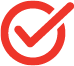 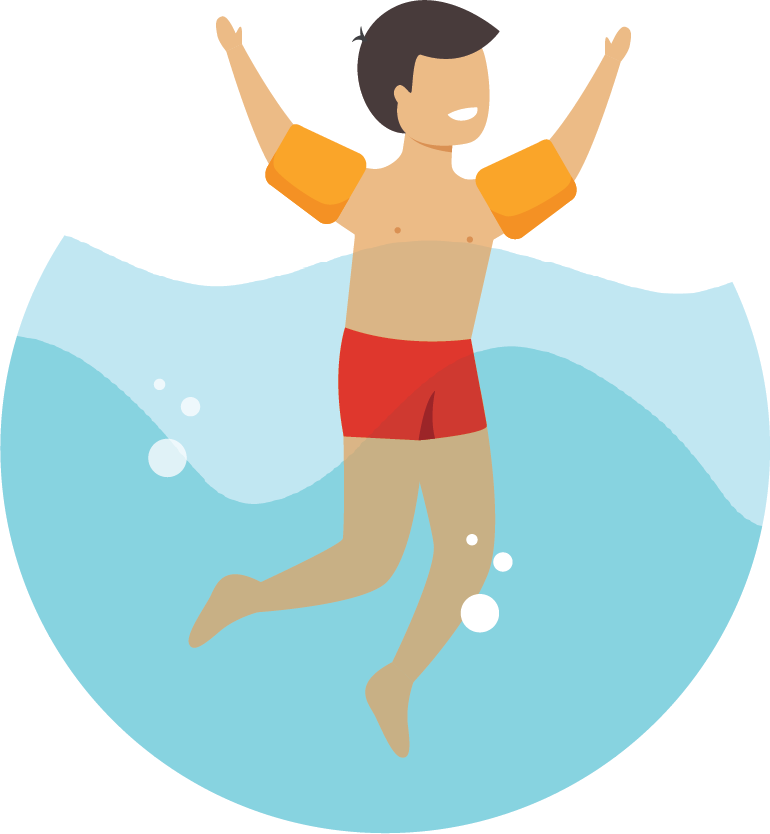 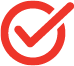 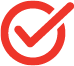 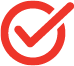 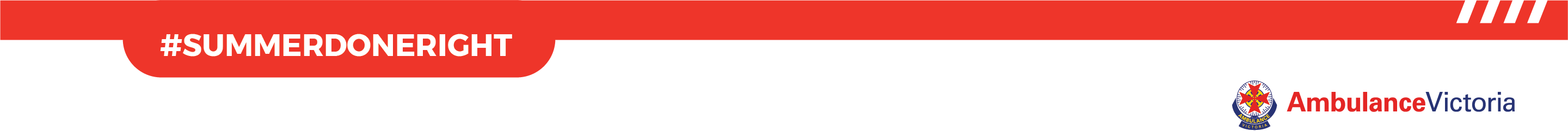 记住通过以下方式防御今夏的热浪：
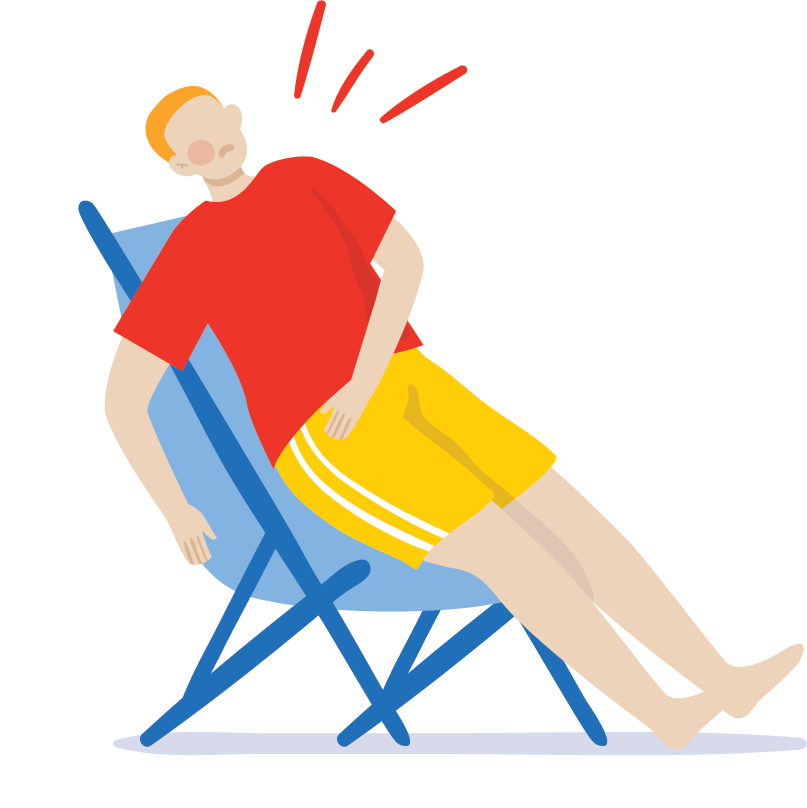 保持体内水分并喝大量的水
保持凉爽并保护自己免受太阳照射 
关心其他可能需要您帮助的人
切勿将孩子、老人或宠物留在停放的汽车中 
小心临水之地
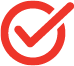 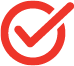 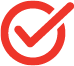 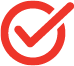 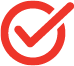 中暑是危及生命的紧急情况

如果您或其他人发生癫痫、神志不清或中风样症状，虚脱或失去意识，请立即联系 Triple Zero (000)。
如果您感到不适，请致电NURSE-ON-CALL（电话：1300 60 60 24），或者去看医生或当地的药剂师。 有关保持高温安全的更多信息，请访问 betterhealth.vic.gov.au
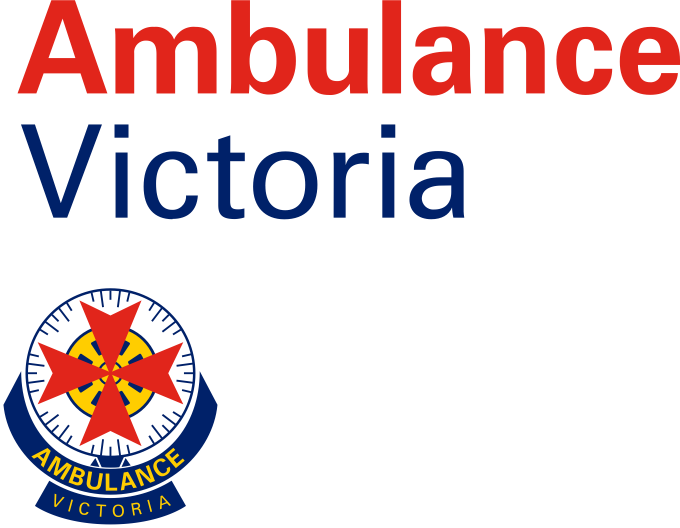 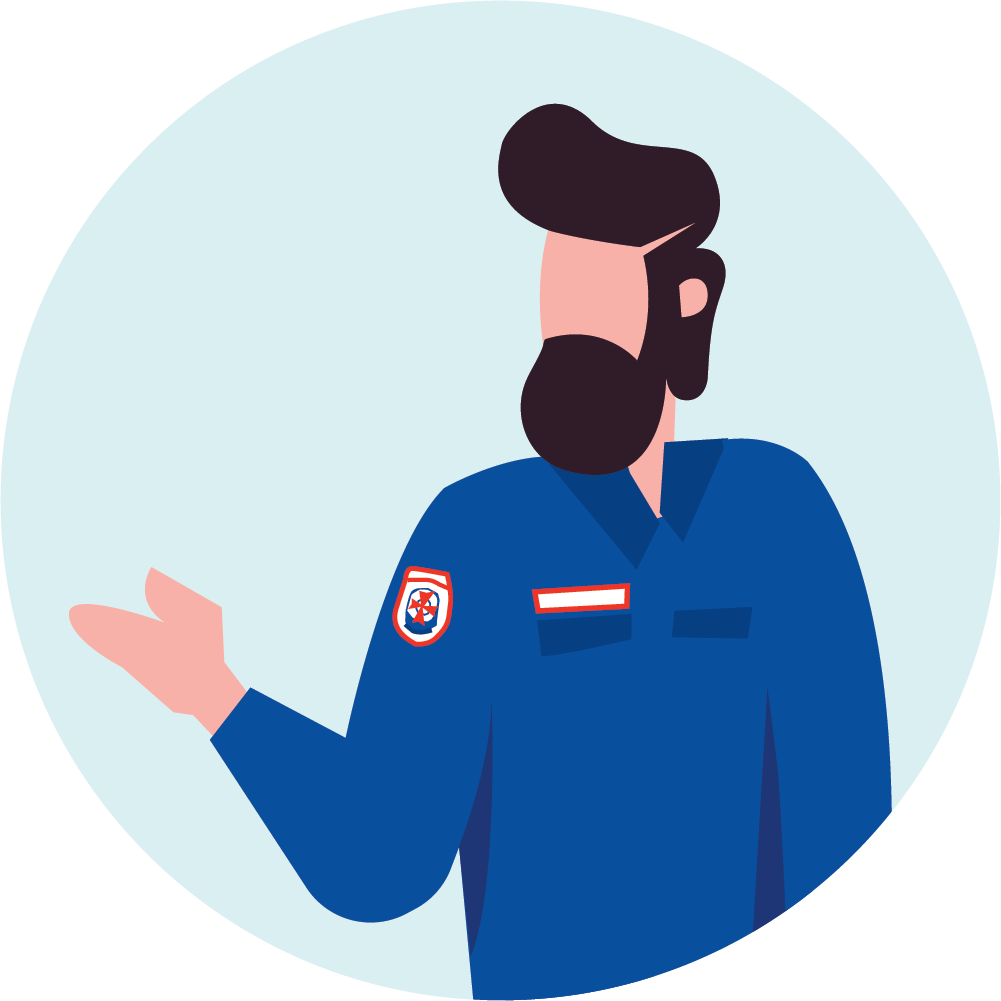 发挥自己的作用
在夏日保持安全健康
维州救护车服务中心感谢您